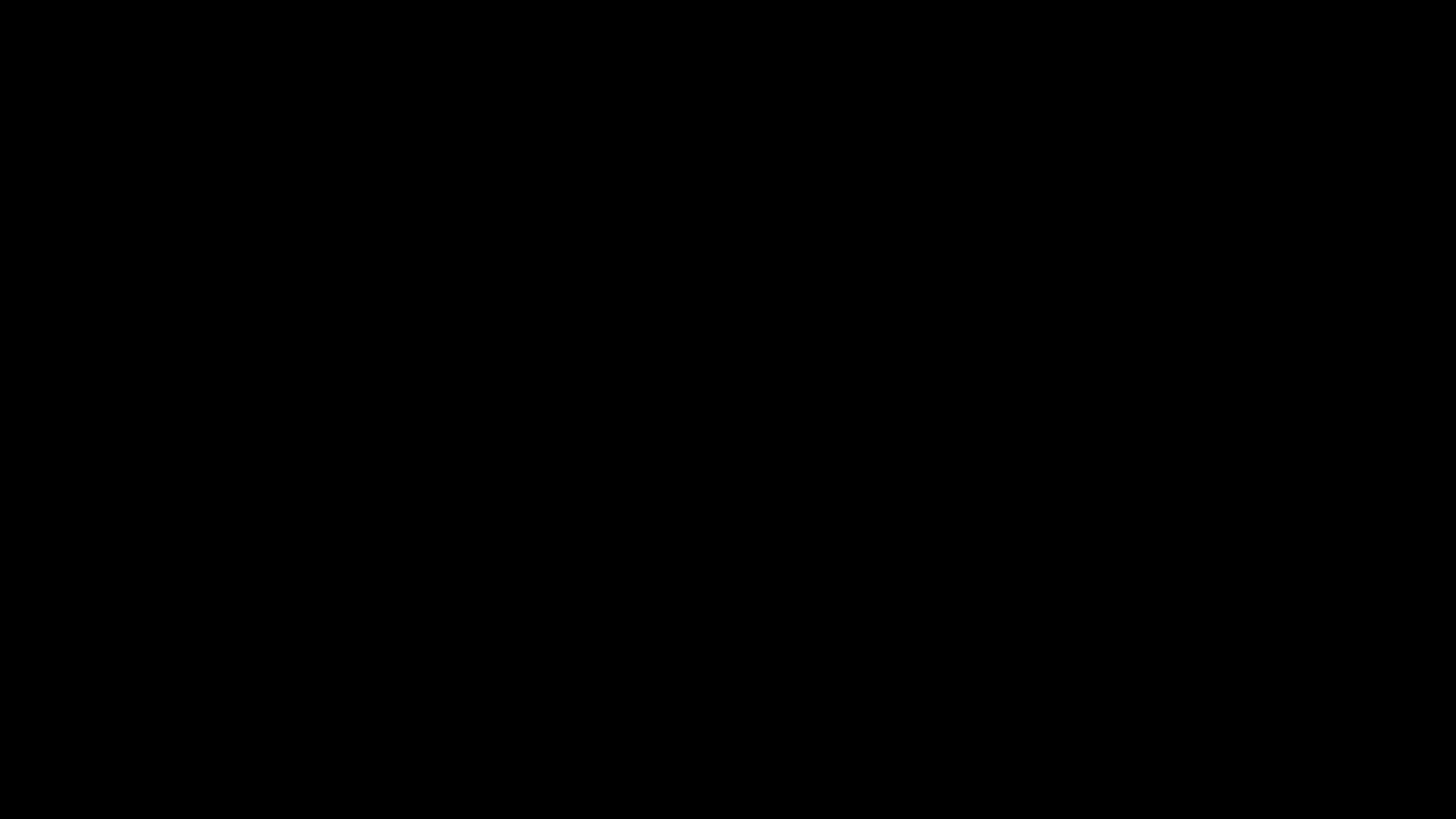 Don’t Get Too Comfortable
Don’t Get Too Comfortable With…
What is easy
(12) "So whatever you wish that others would do to you, do also to them, for this is the Law and the Prophets. (13) "Enter by the narrow gate. For the gate is wide and the way is easy that leads to destruction, and those who enter by it are many. (14) For the gate is narrow and the way is hard that leads to life, and those who find it are few.
Matthew 7:12-14 ESV
(9) And let us not grow weary of doing good, for in due season we will reap, if we do not give up. (10) So then, as we have opportunity, let us do good to everyone, and especially to those who are of the household of faith.
Galatians 6:9-10 ESV
Don’t Get Too Comfortable With…
What is easy
Don’t Get Too Comfortable With…
What is easy
Human traditions
(2) Now I commend you because you remember me in everything and maintain the traditions even as I delivered them to you.
(15) So then, brothers, stand firm and hold to the traditions that you were taught by us, either by our spoken word or by our letter.
(6) Now we command you, brothers, in the name of our Lord Jesus Christ, that you keep away from any brother who is walking in idleness and not in accord with the tradition that you received from us.
1 Cor 11:2, 2 Thess 2:15;3:6 ESV
(3) He answered them, "And why do you break the commandment of God for the sake of your tradition?
Matthew 15:3 ESV
(8) You leave the commandment of God and hold to the tradition of men." (9) And he said to them, "You have a fine way of rejecting the commandment of God in order to establish your tradition! ... 
(13) thus making void the word of God by your tradition that you have handed down. And many such things you do."
Mark 7:8-9, 13 ESV
(13) Then the Lord said, “Because this people draw near with their words And honor Me with their lip service, But they remove their hearts far from Me, And their reverence for Me consists of tradition learned by rote,
Isaiah 29:13 NASB
(3) I know you are enduring patiently and bearing up for my name's sake, and you have not grown weary. (4) But I have this against you, that you have abandoned the love you had at first. (5) Remember therefore from where you have fallen; repent, and do the works you did at first. If not, I will come to you and remove your lampstand from its place, unless you repent. (6) Yet this you have: you hate the works of the Nicolaitans, which I also hate.
Revelation 2:3-6 ESV
(15) "'I know your works: you are neither cold nor hot. Would that you were either cold or hot! (16) So, because you are lukewarm, and neither hot nor cold, I will spit you out of my mouth. (17) For you say, I am rich, I have prospered, and I need nothing, not realizing that you are wretched, pitiable, poor, blind, and naked.
Revelation 3:15-19 ESV
(18) I counsel you to buy from me gold refined by fire, so that you may be rich, and white garments so that you may clothe yourself and the shame of your nakedness may not be seen, and salve to anoint your eyes, so that you may see. (19) Those whom I love, I reprove and discipline, so be zealous and repent.
Revelation 3:15-19 ESV
(19) Therefore, brothers, since we have confidence to enter the holy places by the blood of Jesus, (20) by the new and living way that he opened for us through the curtain, that is, through his flesh, (21) and since we have a great priest over the house of God,
Hebrews 10:19-25 ESV
(22) let us draw near with a true heart in full assurance of faith, with our hearts sprinkled clean from an evil conscience and our bodies washed with pure water. (23) Let us hold fast the confession of our hope without wavering, for he who promised is faithful.
Hebrews 10:19-25 ESV
(24) And let us consider how to stir up one another to love and good works, (25) not neglecting to meet together, as is the habit of some, but encouraging one another, and all the more as you see the Day drawing near.
Hebrews 10:19-25 ESV
(39) And there arose a sharp disagreement, so that they separated from each other. Barnabas took Mark with him and sailed away to Cyprus,
Acts 15:39 ESV
Don’t Get Too Comfortable With…
What is easy
Human traditions
Don’t Get Too Comfortable With…
What is easy
Human traditions
What “I” like
(1) We who are strong have an obligation to bear with the failings of the weak, and not to please ourselves. (2) Let each of us please his neighbor for his good, to build him up.
Romans 15:1-2 ESV
(24) Then Jesus told his disciples, “If anyone would come after me, let him deny himself and take up his cross and follow me.
Matthew 16:24 ESV
Don’t Get Too Comfortable With…
What is easy
Human traditions
What “I” like
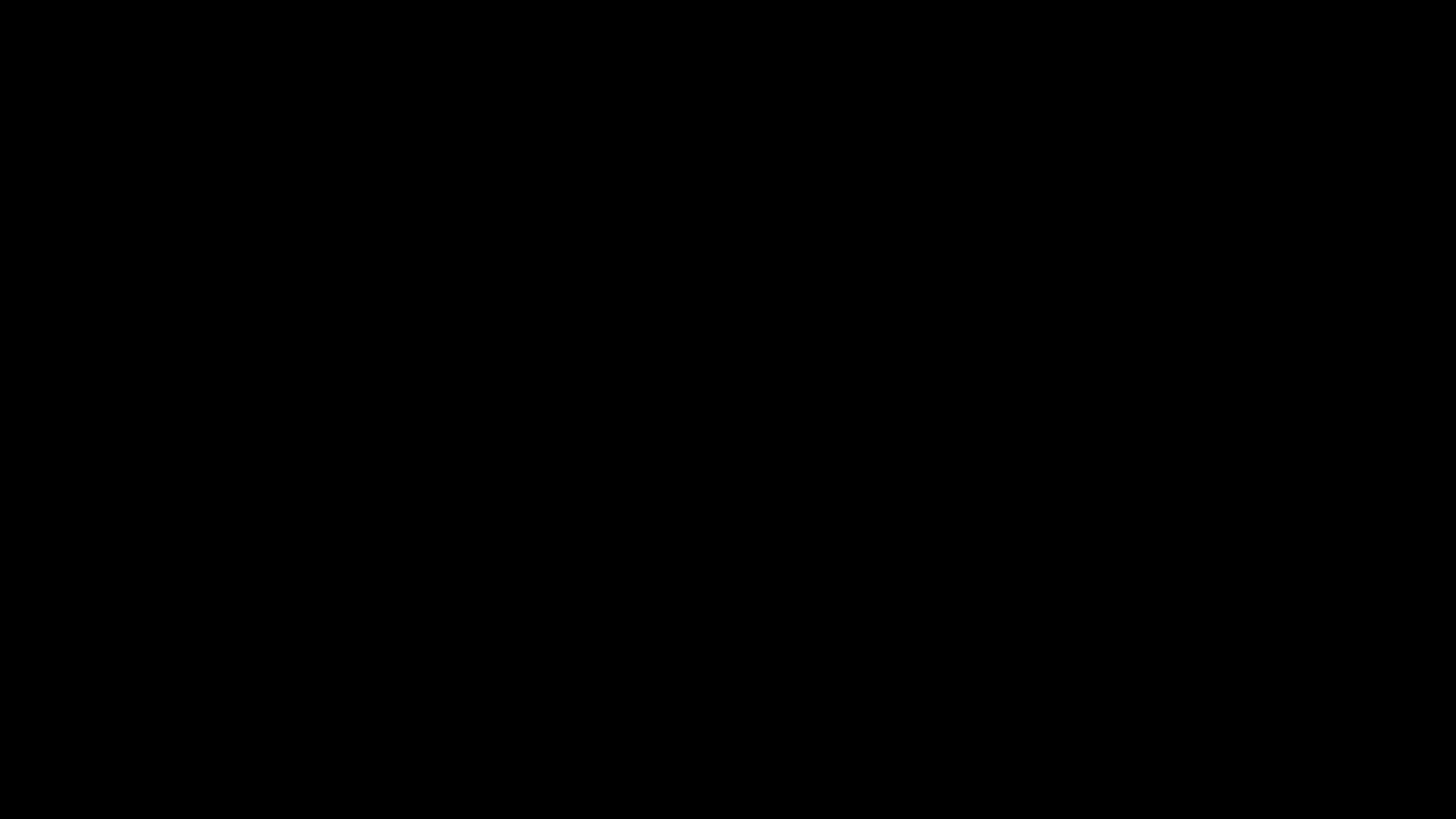